«НЕЗАВИСИМОЕ ДЕТСТВО»
профилактическая неделя
МКОУ Средне – Средне – Муйская СОШ
2023/2024
«НАВСТРЕЧУ ДРУГ ДРУГУ»игровой тренинг
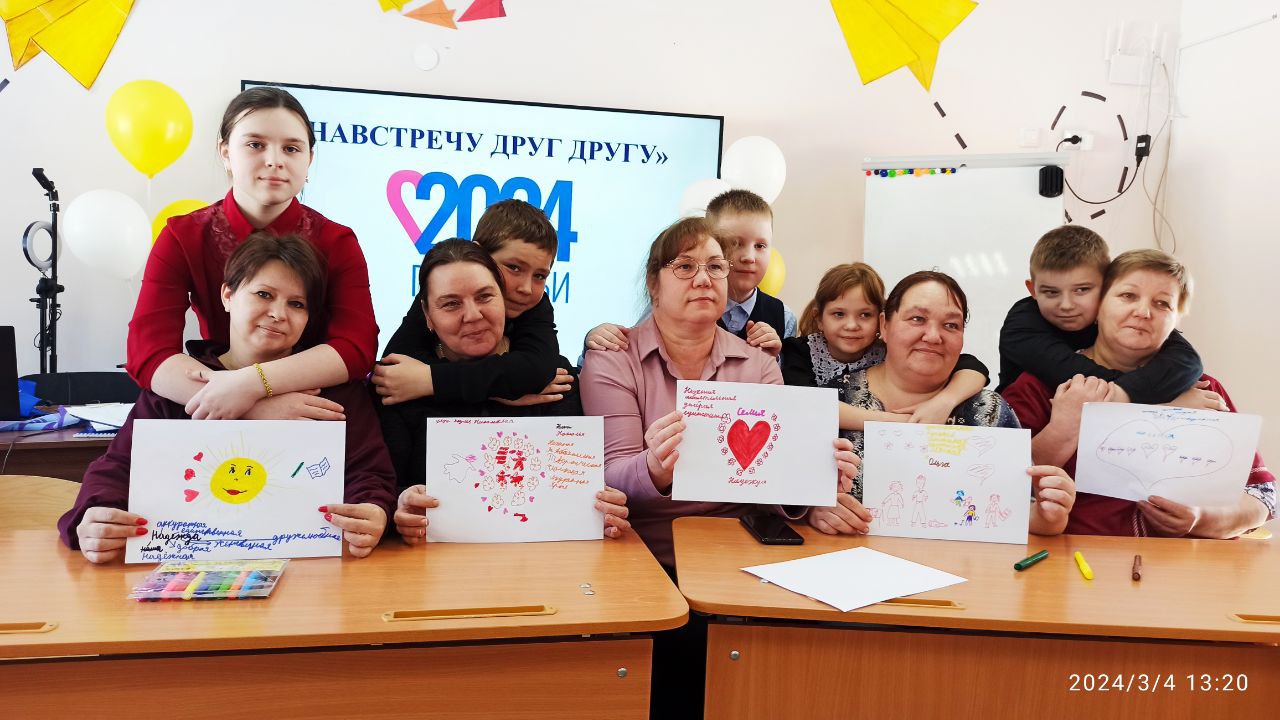 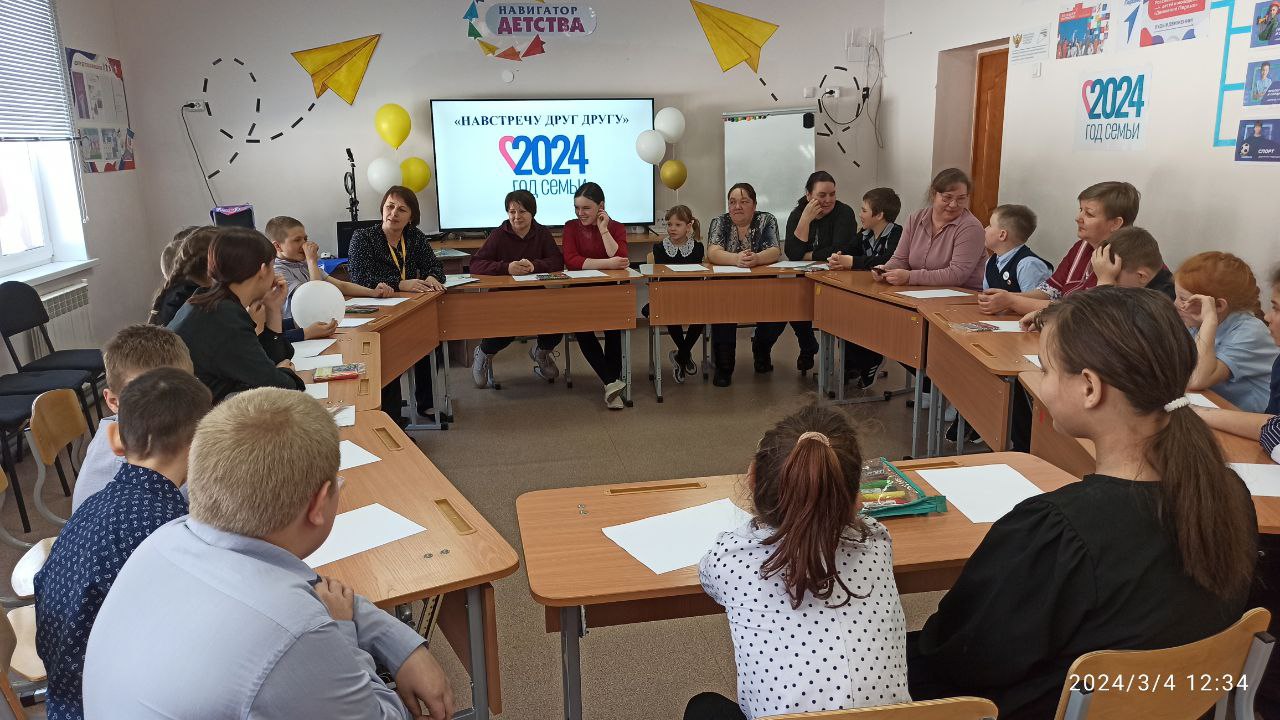 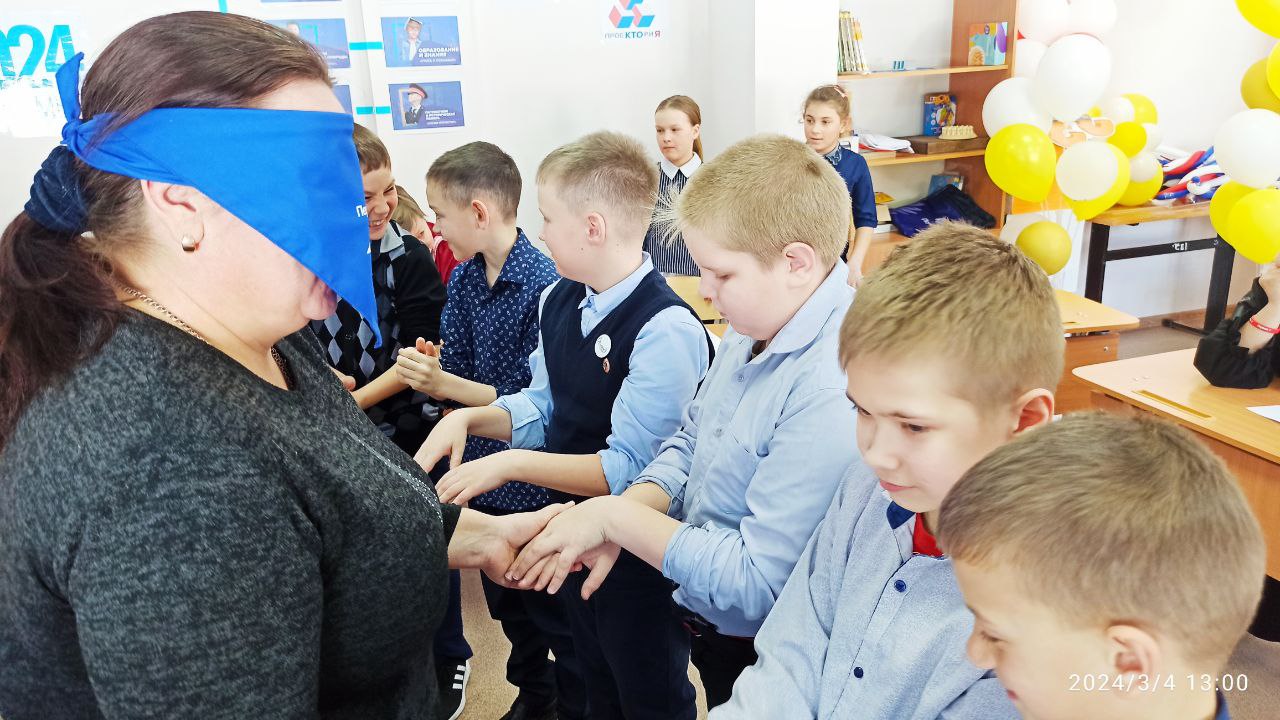 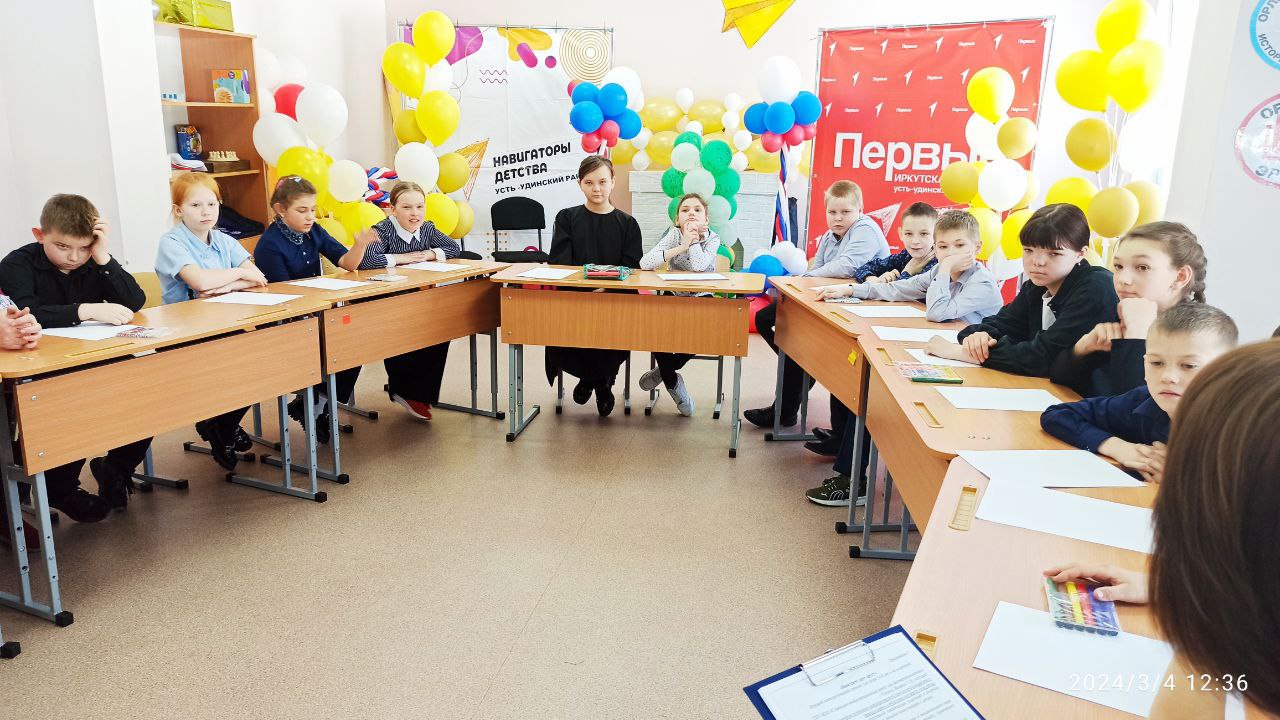 ДЕНЬ СПОРТА И ЗДОРОВЬЯ
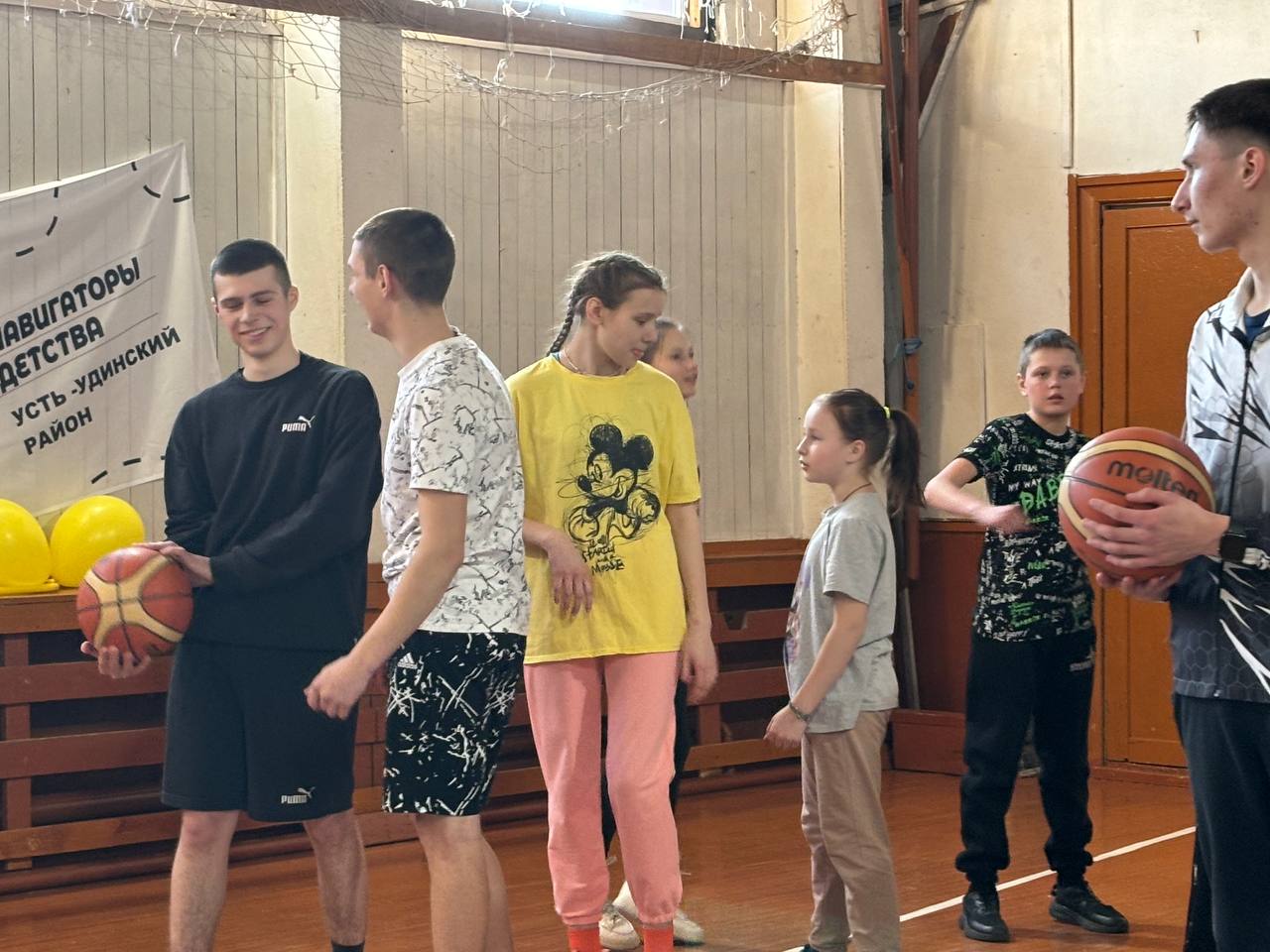 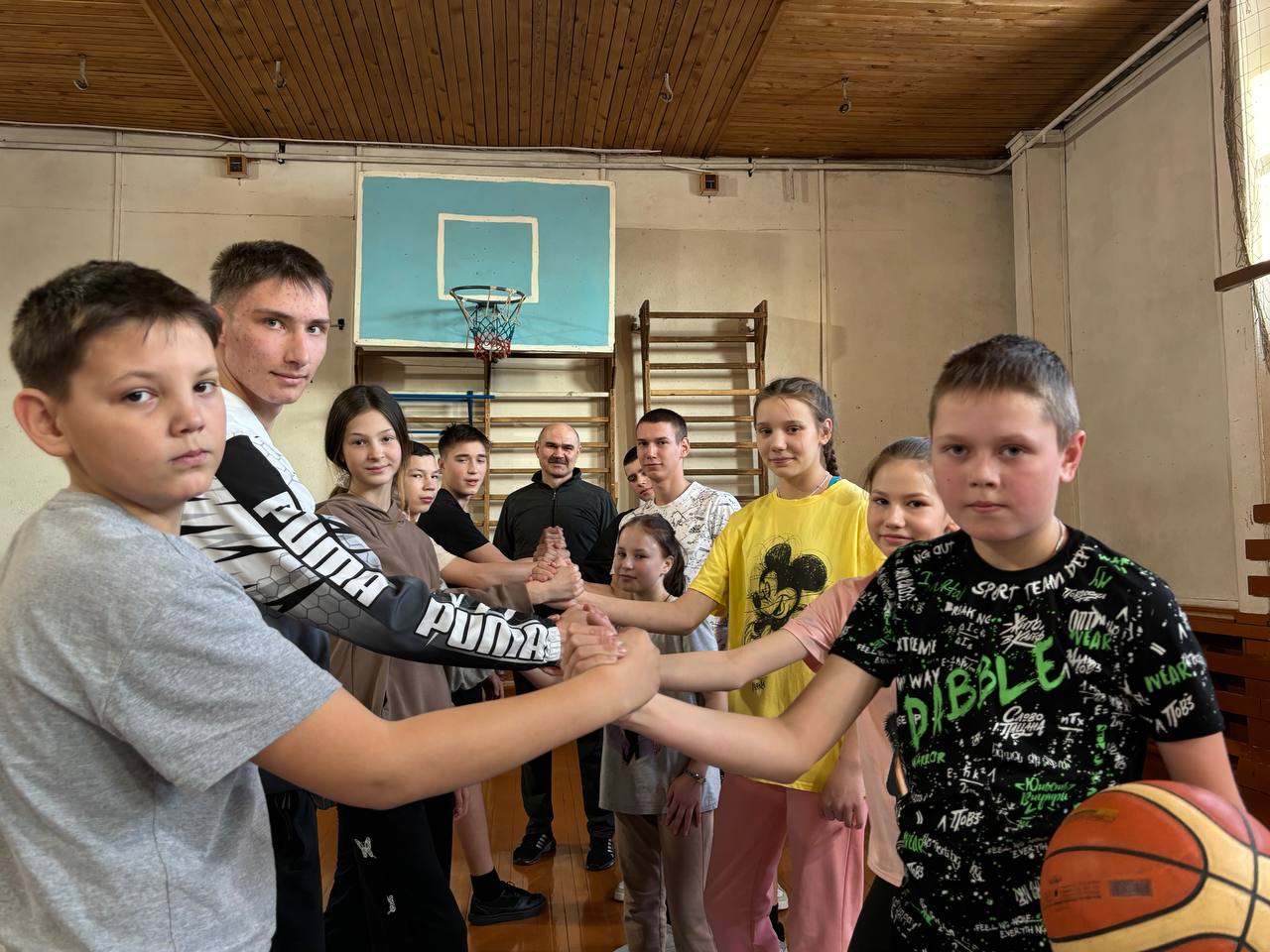 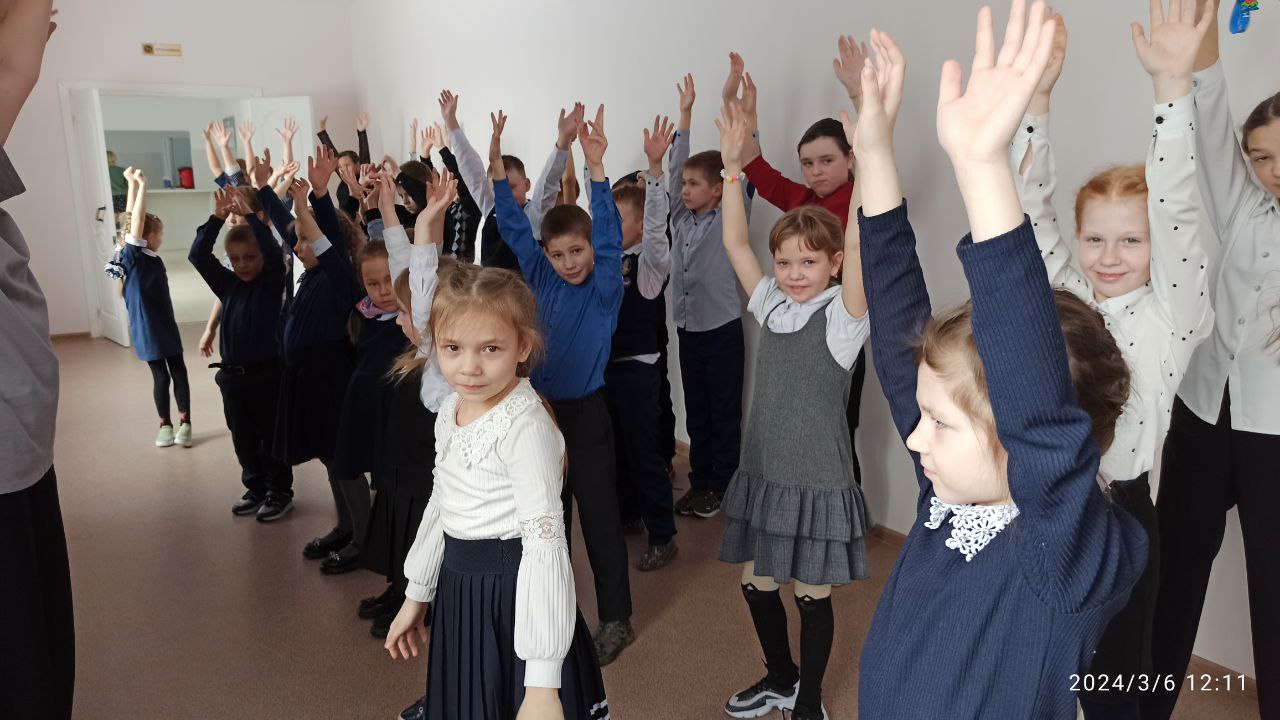 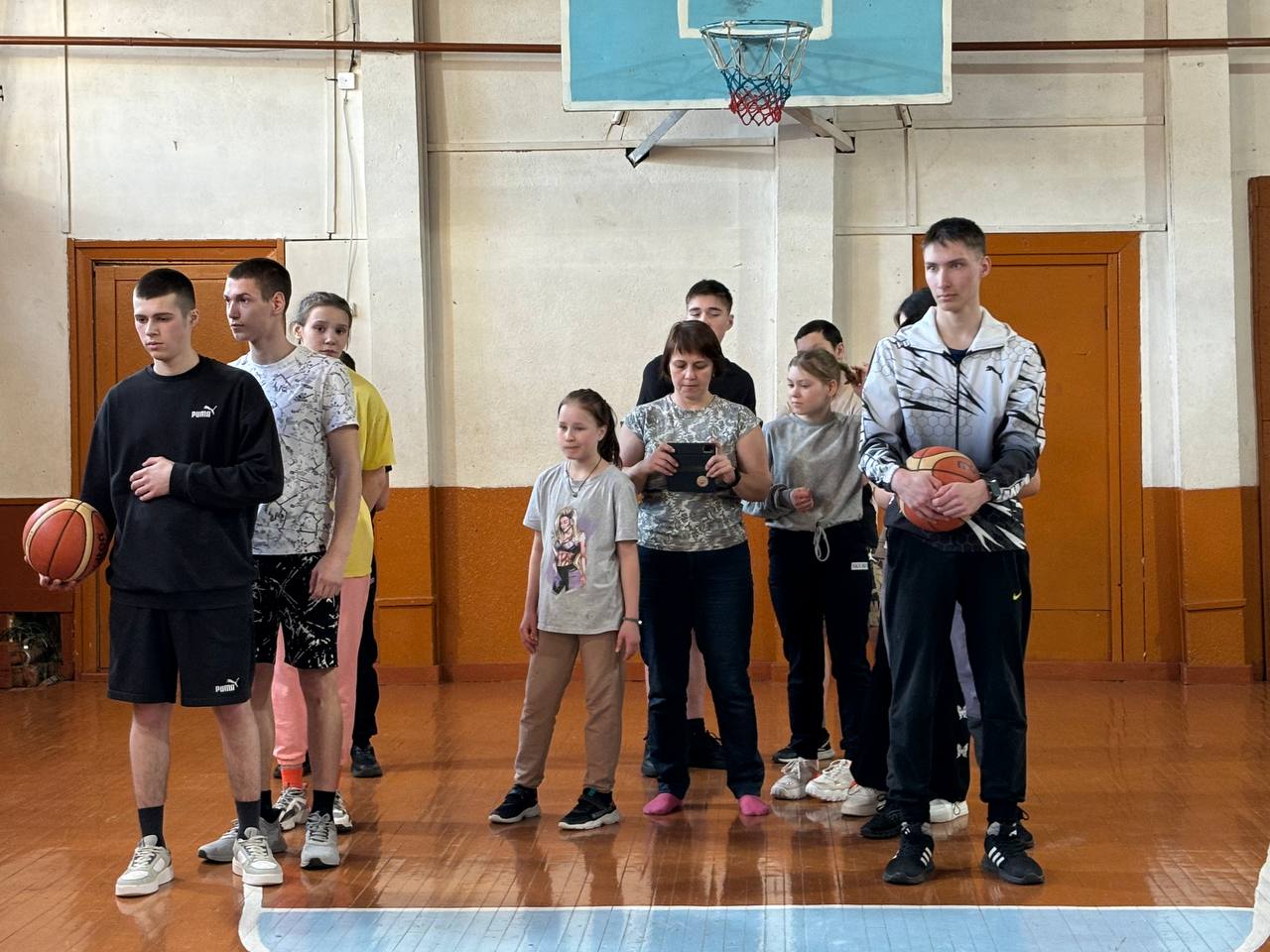 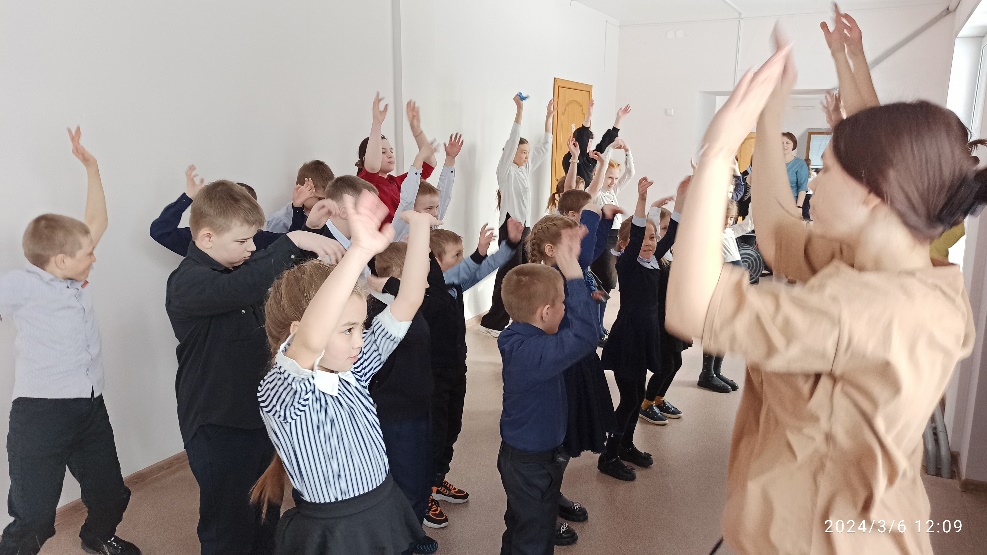 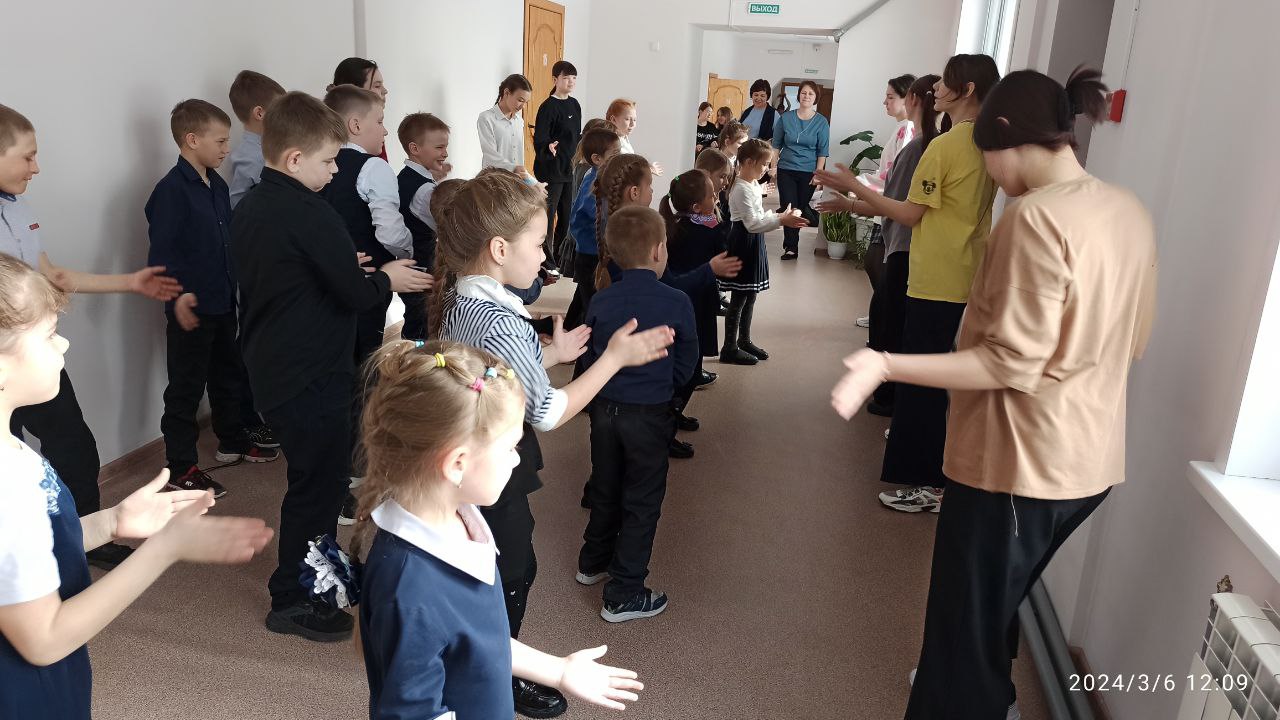 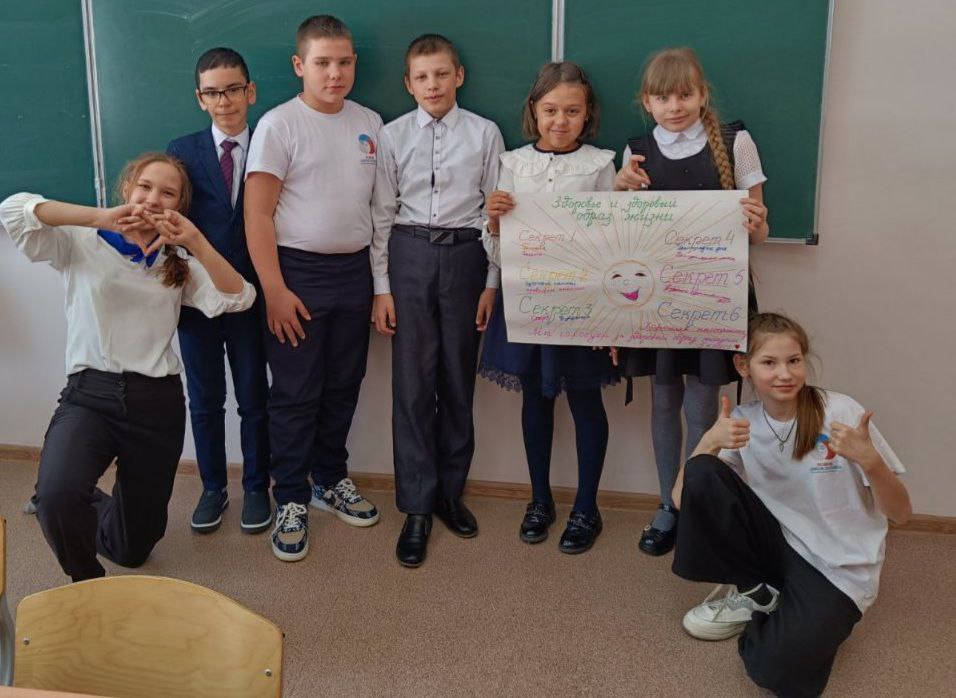 «ЗДОРОВЫЙ ОБРАЗ ЖИЗНИ»классные часы
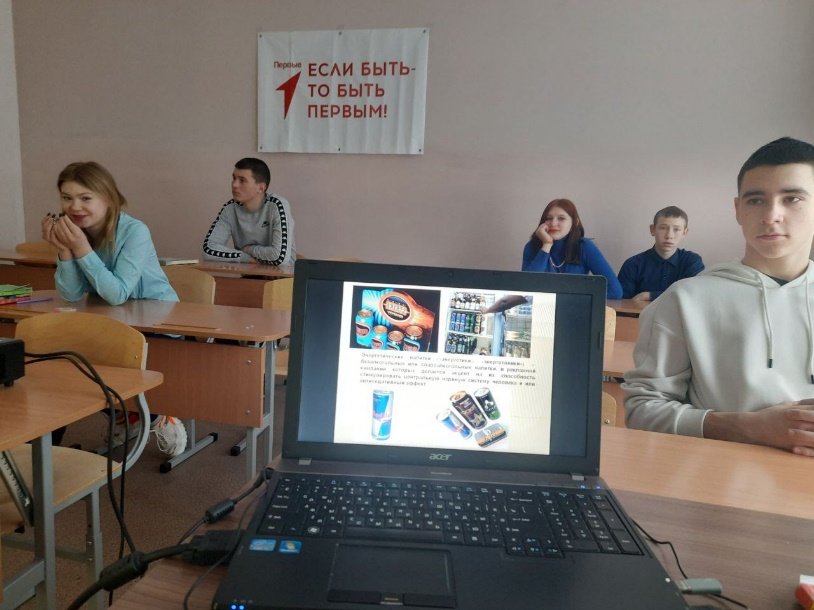 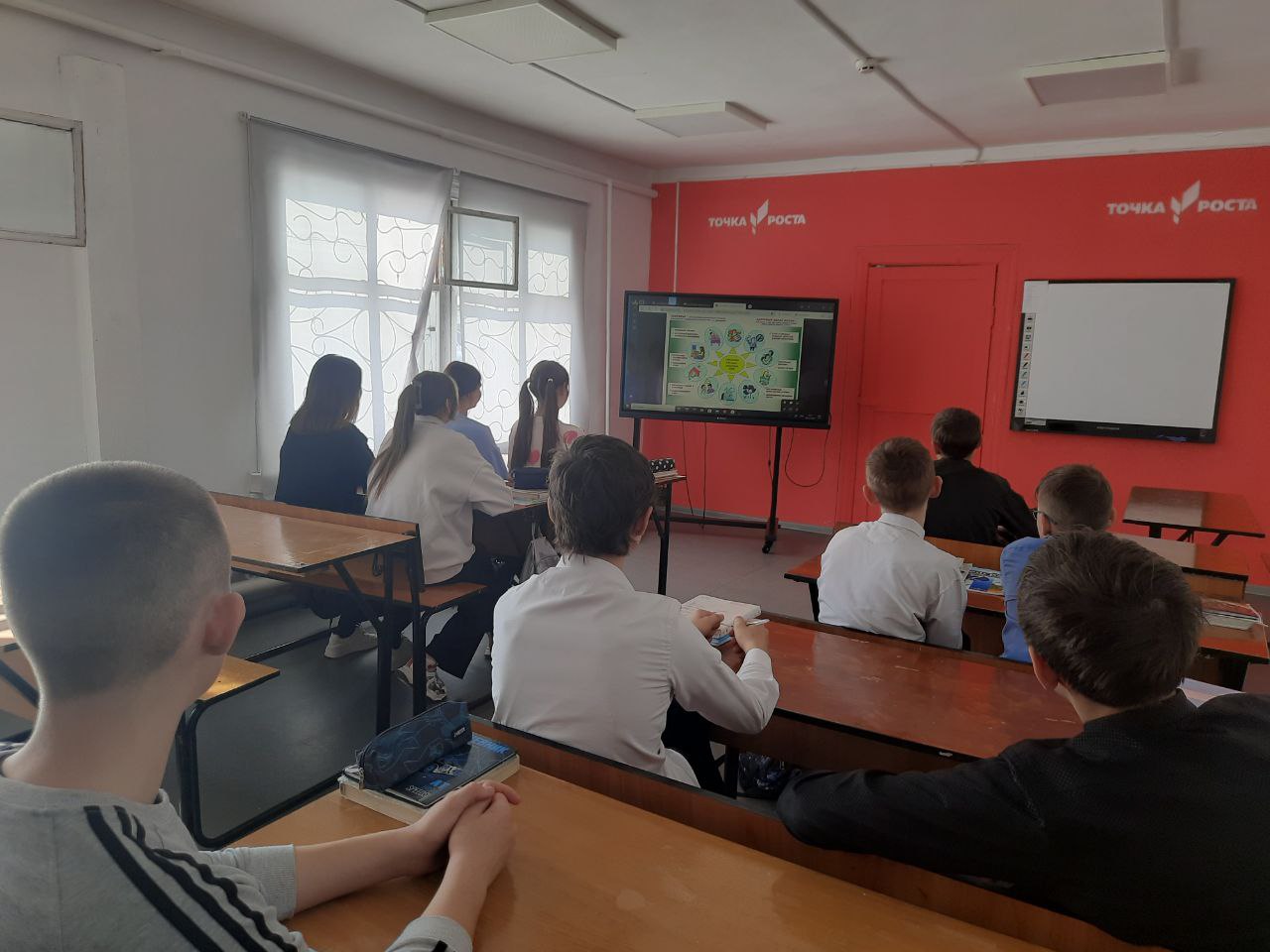 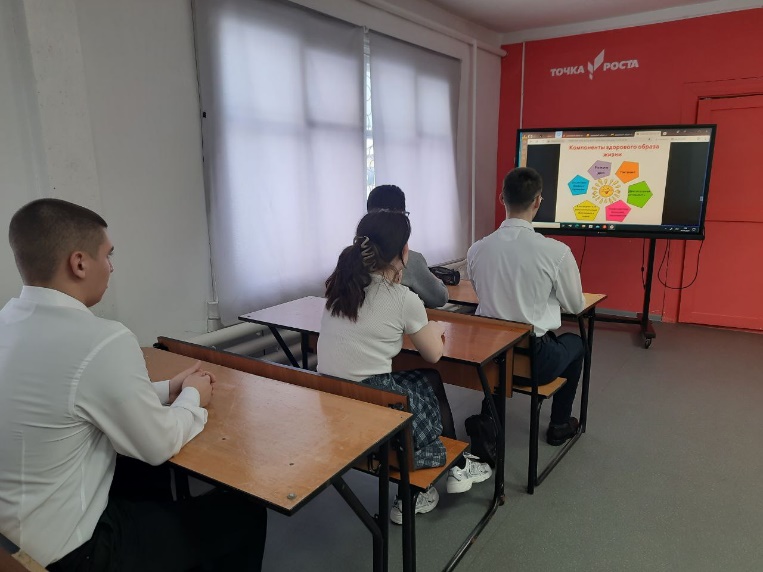 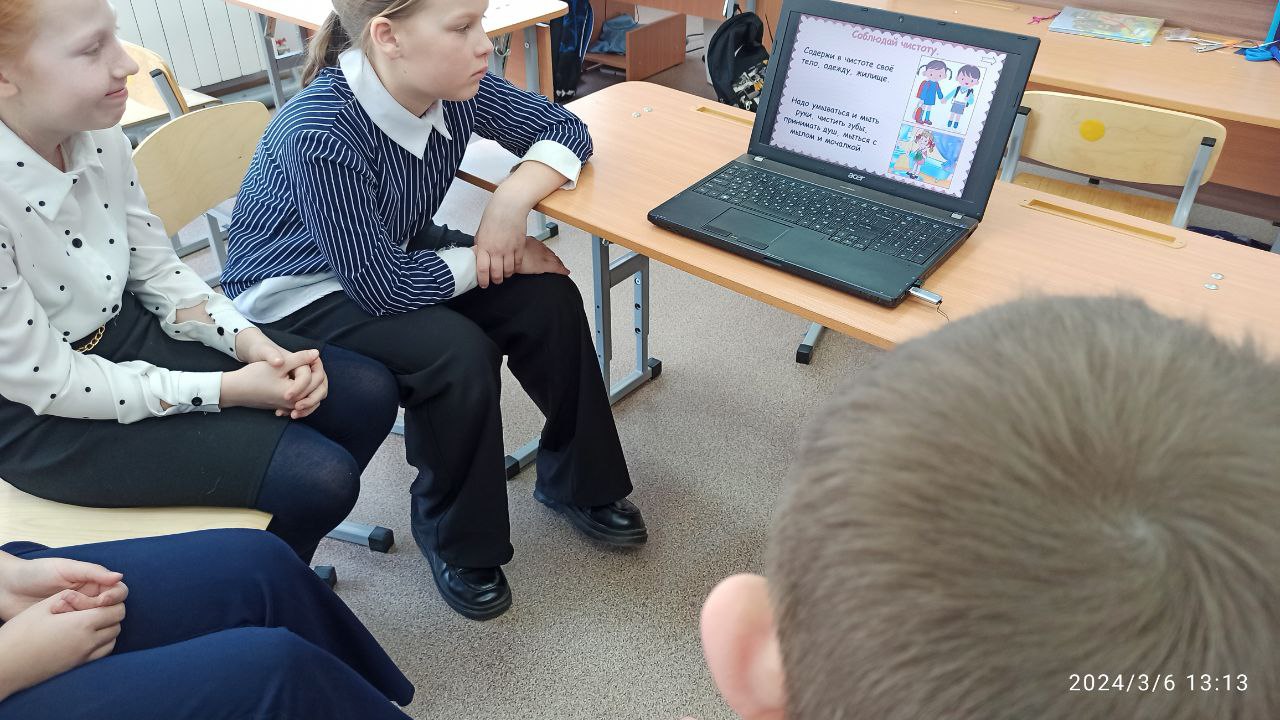 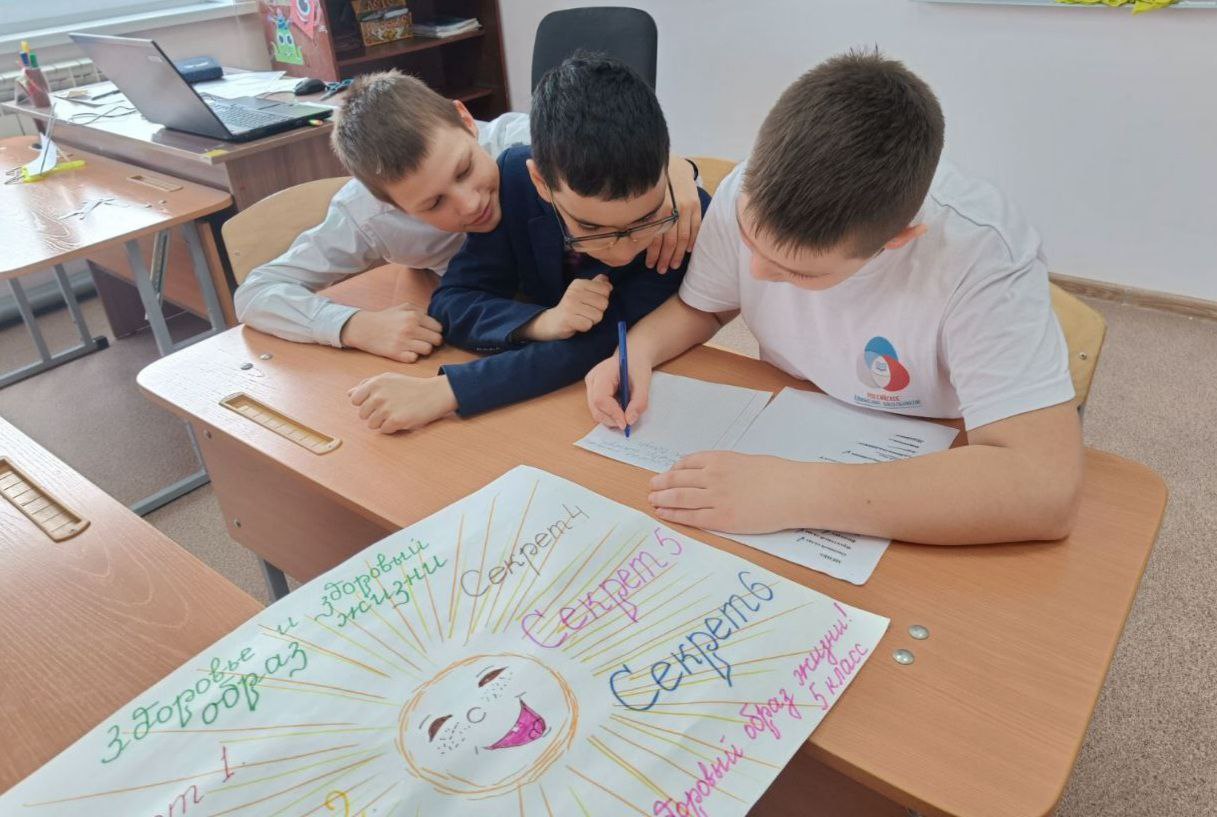 КИНОЗАЛ«Посмотри. Осуди. Осмысли.»
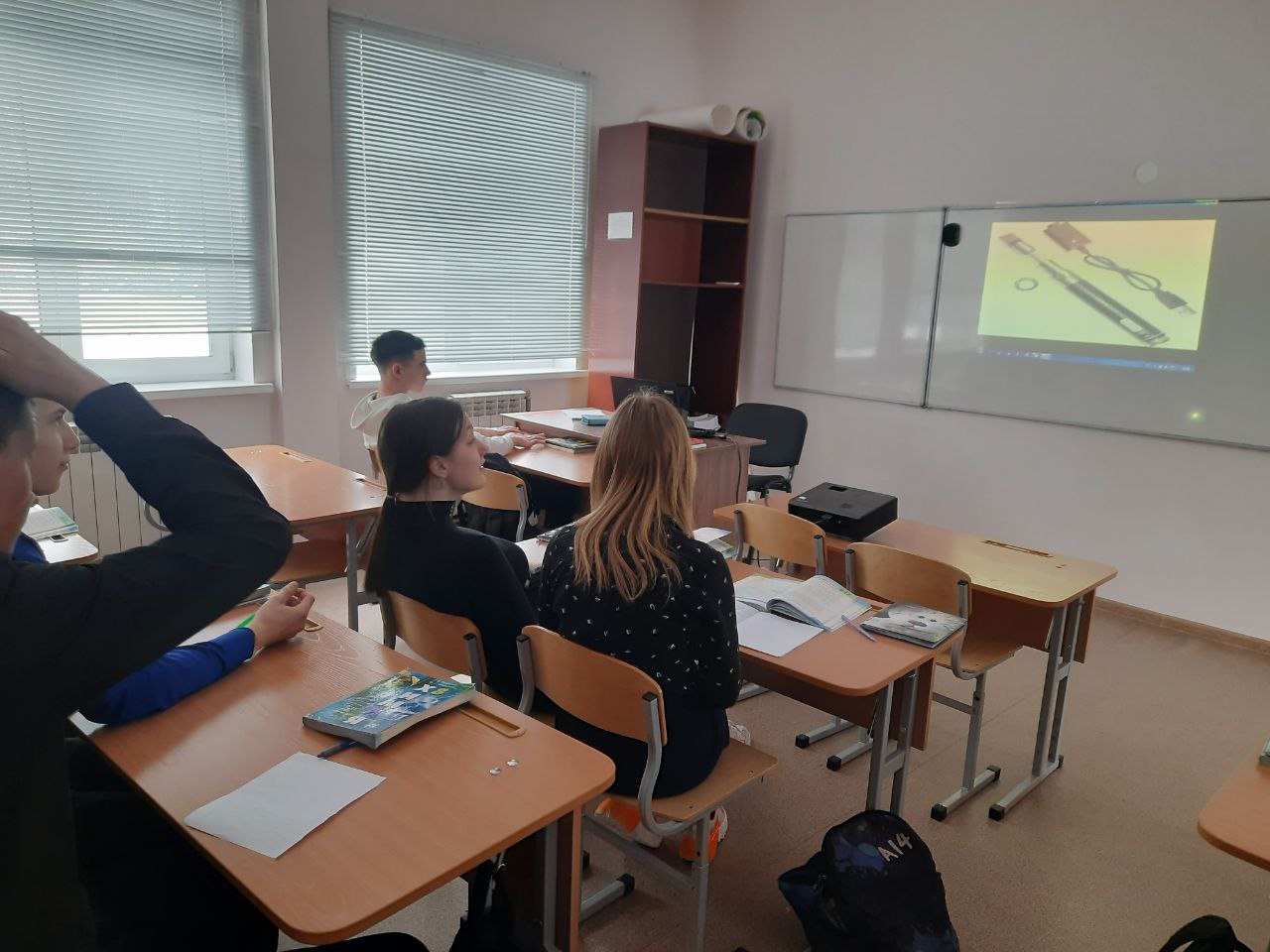 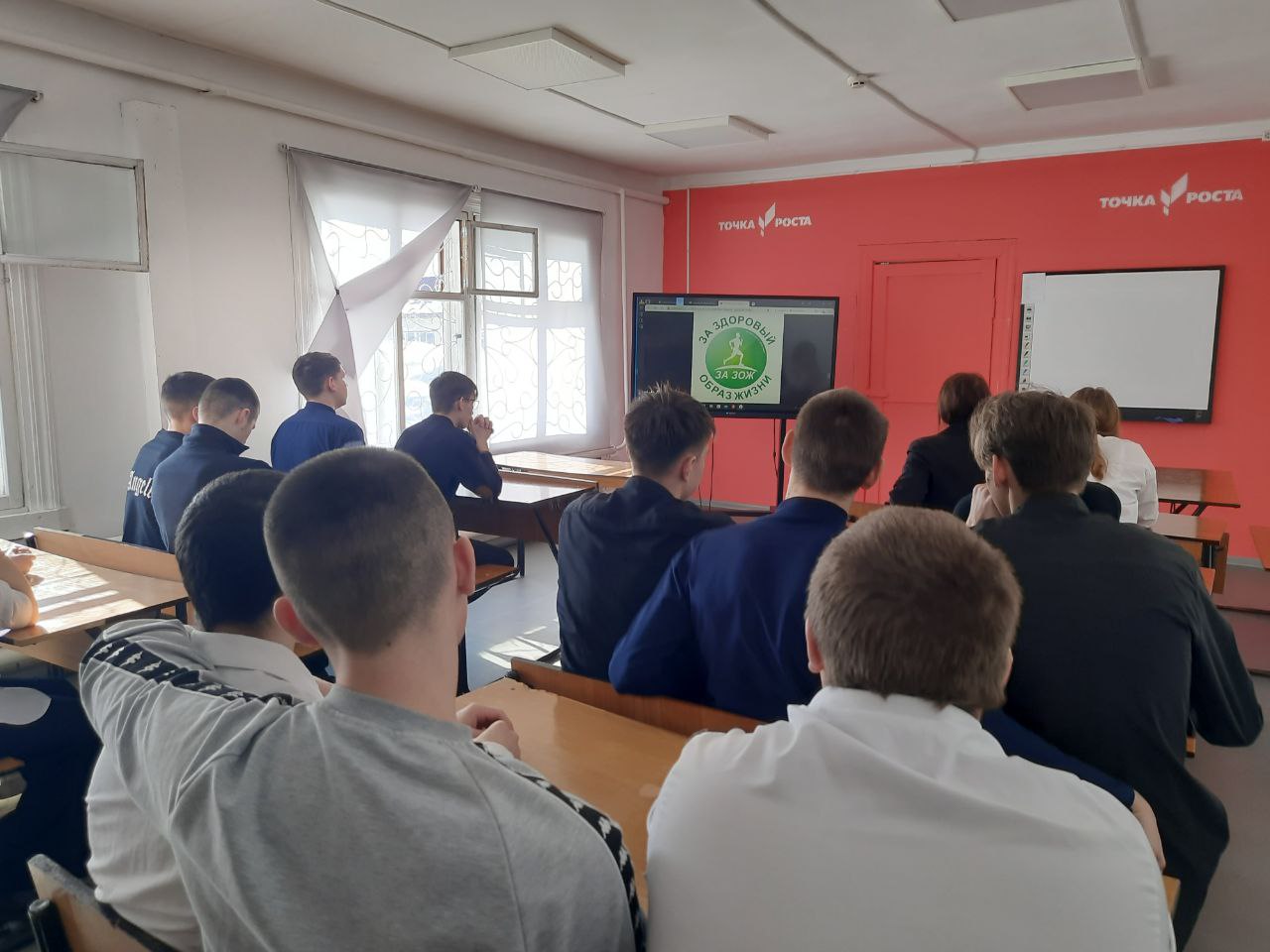 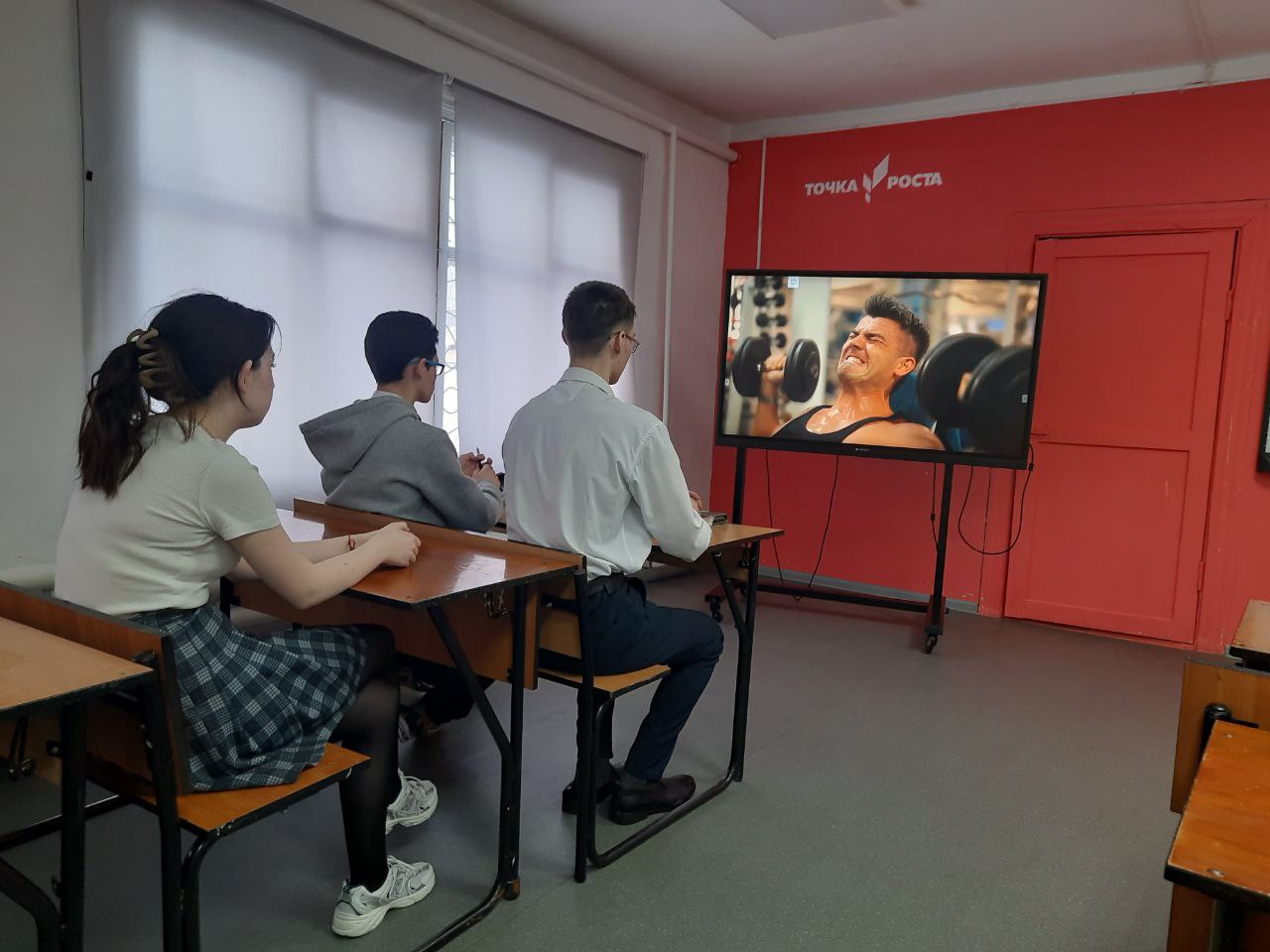